Visceral
 Leishmaniasis
Ram Balak Mahto
Guest faculty
Zoology department
v.s.j college Rajnagar Madhubani
Class B.Sc 1st yr. Paper 1, group-A 7908055676
@amreshkumar
Visceral Leishmaniasis
1903
1920
1931
William Leishman
Pentavalent antimony
Experimental transmission
Leishmania donovani  (Complex)

L.d. archibaldi - L.d.chagasi - L.d.donovani - Ld.infantum
@amreshkumar
VL - Clinical Manifestation
Variable - Incubation 3-100+ weeks
Lowgrade fever
Hepato-splenomegaly
Bone marrow hyperplasia
Anemia, Leucopenia & Cachexia
Hypergammaglobulinnemia
Epistaxis , Proteinuria, Hematuria
@amreshkumar
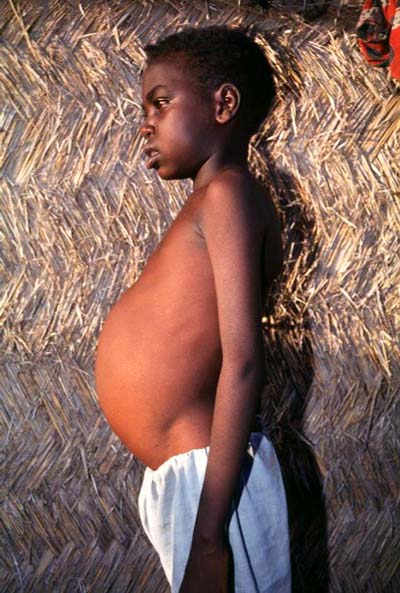 Profile view of a teenage boy suffering from visceral leishmaniasis. The boy exhibits splenomegaly, distended abdomen and severe muscle wasting.
@amreshkumar
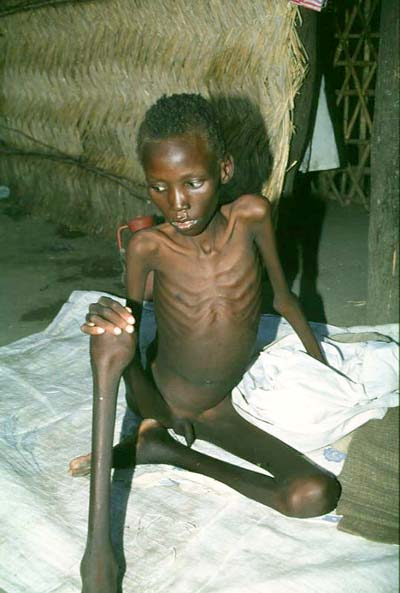 A 12-year-old boy suffering from visceral leishmaniasis. The boy exhibits splenomegaly and severe muscle wasting.
@amreshkumar
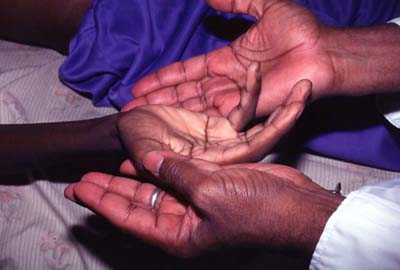 Jaundiced hands of a visceral leishmaniasis patient.
@amreshkumar
Enlarged spleen and liver in an autopsy of an infant dying of visceral leishmaniasis.
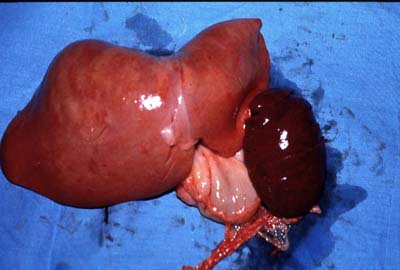 @amreshkumar
Post Kala Azar Dermal Leishmanoid
Normally develops <2 years after recovery

Recrudescence

Restricted to skin

Rare but varies geographically
@amreshkumar
Cutaneous leishmaniasis of the face.
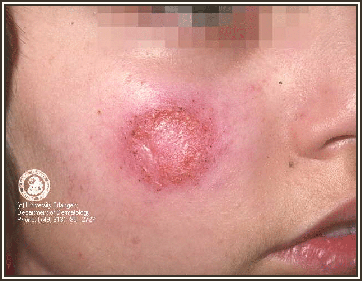 @amreshkumar
A cutaneous leishmaniasis lesion on the arm.
@amreshkumar
INFECTION
Sub-clinical or inapparent infection
Recovery                                       Death
Immune to reinfection                       Concurrent infection
                  PKDL
@amreshkumar
Diagnosis
Clinical signs & symptoms
Hypergammaglobulinemia
	ELISA/Formol gel
Bone marrow biopsy
Spleen or liver biopsy
Culture & Histology
@amreshkumar
Speciation
Similar morphology
Isoenzyme profiles - Zymodemes
Monoclonal antibodies
DNA hybridisation - PCR
@amreshkumar
Treatment
Good nursing
Diet
Antibiotics
Pentavalent antimony
Pentamidine

New drugs  - New delivery
@amreshkumar
Control
Vector control
Reservoir control
Treatment of active cases
Vaccination
@amreshkumar